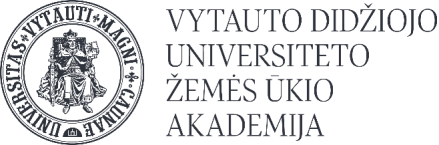 EUROPOS ŽALIASIS KURSAS: IŠŠŪKIAI IR GALIMYBĖS ŽEMĖS ŪKIUI
Prof. dr. Astrida Miceikienė,
VDU Žemės ūkio akademijos kanclerė
Konferencija "Naujoji realybė- naujieji finansai"
ŠESD emisijų išmetimas pagal šalis ir regionus
Konferencija "Naujoji realybė- naujieji finansai"
[Speaker Notes: Daugiausia CO2 emisijos išmeta Kinija, JAV ir Europa. 2019 m.  Kinija išmetė 28 proc. pasaulinės CO2 emisijos,  JAV – 15 proc., Europos šalys – 15,38, Lenkija – 0,93 proc. Lietuva – 0,04 proc. pasaulinės CO2 emisijos. 2019 m. ES vidut. CO2 emisijų išmetė 7,8 t/gyventojui, Lietuvoje  atitinkamai 5,5 t/gyventojui, Lenkijoje – 10 t/gyventojui, Kinijoje – 7,1 t/gyventojui. 
Keturios Europos Sąjungos šalys patenka tarp dvidešimties psaulio šalių, išmetančių daugiausia CO2 emisijų: 2018 m. - Vokietija (6 vieta), Lenkija (18 vieta), Prancūzija (19 vieta), Italija (20 vieta).]
Žemės ūkio vieta ŠESD emisijų išmetime
Pasaulyje
Lietuvoje
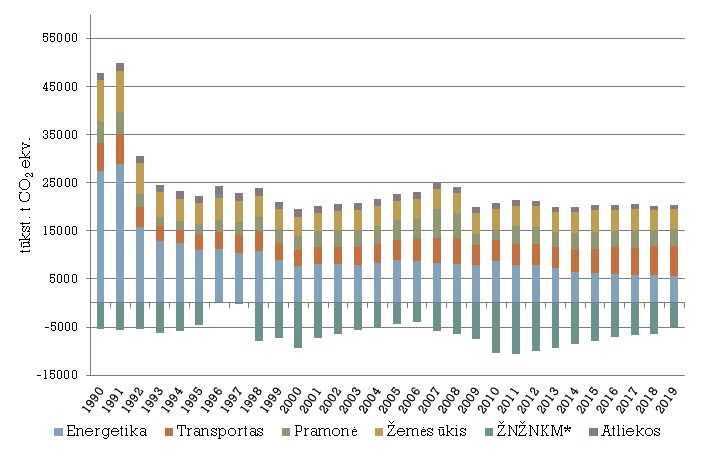 Konferencija "Naujoji realybė- naujieji finansai"
LR Aplinkos ministerijos informacija
[Speaker Notes: Lietuvoje daugiausia išmeta transporto (30,9 proc.) ir energetikos (27,5 proc.) sektoriai. Trečioje vietoje – žemės ūkis (20,9 proc.), kiek mažiau ŠESD išmesta pramonės (16,7 proc.) ir atliekų (4,0 proc.) sektoriuose. 2014 m. azoto pertekliaus kiekis vienam hektarui pasėlių buvo Kinijoje 150,36 kg., Lietuvoje – 11,49 kg., Lenkijoje – 63,93 kg.
2018 m. Kinijoje 1 ha ariamos žemės buvo sunaudota 393,22 kg  trąšų (neįskaičius mėšlo), Lietuvoje -  133,52 kg., Lenkijoje – 177,6 kg., Malaizijoje – 2106 kg.]
Iššūkiai ir galimybės žemės ūkyje
Konferencija "Naujoji realybė- naujieji finansai"
[Speaker Notes: žemės ūkiui skirti plotai žemyne ​​iki 2030 m. Sumažės 178 milijonais hektarų. Pasėliai augs lėčiau nei anksčiau, bet augalų selekcijos ir ūkių valdymo pažanga vis tiek padės ūkininkams pasiekti gamybos apimčių didėjimą. Žemės ūkis – vienas iš labiausiai skaitmenizuotų sričių. Jau dabar Lietuvoje įmonės ir ūkininkai naudoja dronus, robotus.]
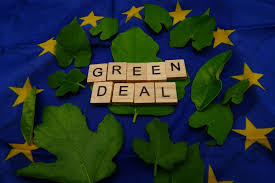 Europos žaliasis kursas
Siekis tapti pirmuoju neutralaus poveikio klimatui žemynu
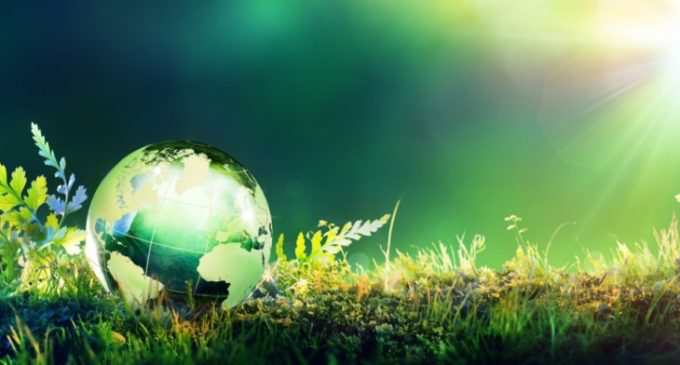 Konferencija "Naujoji realybė- naujieji finansai"
Europos žaliojo kurso tikslui pasiekti numatyta
Veiksmų gairės kaip užtikrinti ES ekonomikos tvarumą. 
Tai bus pasiekta klimato ir aplinkos problemas paverčiant galimybėmis visose politikos srityse ir užtikrinant, kad perėjimas būtų teisingas ir įtraukus visiems:
skatinant veiksmingą išteklių naudojimą pereinant prie švarios žiedinės ekonomikos;
atkuriant biologinę įvairovę ir sumažinti taršą.
Konferencija "Naujoji realybė- naujieji finansai"
[Speaker Notes: Skaitmenizacija ir žaliasis kursas]
Reikės visų ekonomikos sektorių veiksmų
investuoti į aplinką tausojančias technologijas;
remti pramonę, kad ji galėtų diegti inovacijas;
plėtoti švaresnį, pigesnį ir sveikesnį privatų ir viešąjį transportą;
mažinti energetikos sektoriaus priklausomybę nuo iškastinio kuro;
užtikrinti energijos vartojimo efektyvumą pastatuose;
bendradarbiauti su tarptautiniais partneriais siekiant pagerinti pasaulinius aplinkosaugos standartus.
Konferencija "Naujoji realybė- naujieji finansai"
Vykstantys procesai žemės ūkio versle keičia tendencijas
Svarbiausias vadovų indėlis XX a. – 50 proc. padidinti paprastų darbininkų darbo našumą. 
Didžiausias vadovų indėlis XXI a. – padidinti kvalifikuotų  darbuotojų žinias
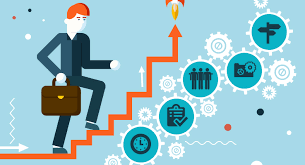 Konferencija "Naujoji realybė- naujieji finansai"
Naujos strategijos ir tendencijos
Konferencija "Naujoji realybė- naujieji finansai"
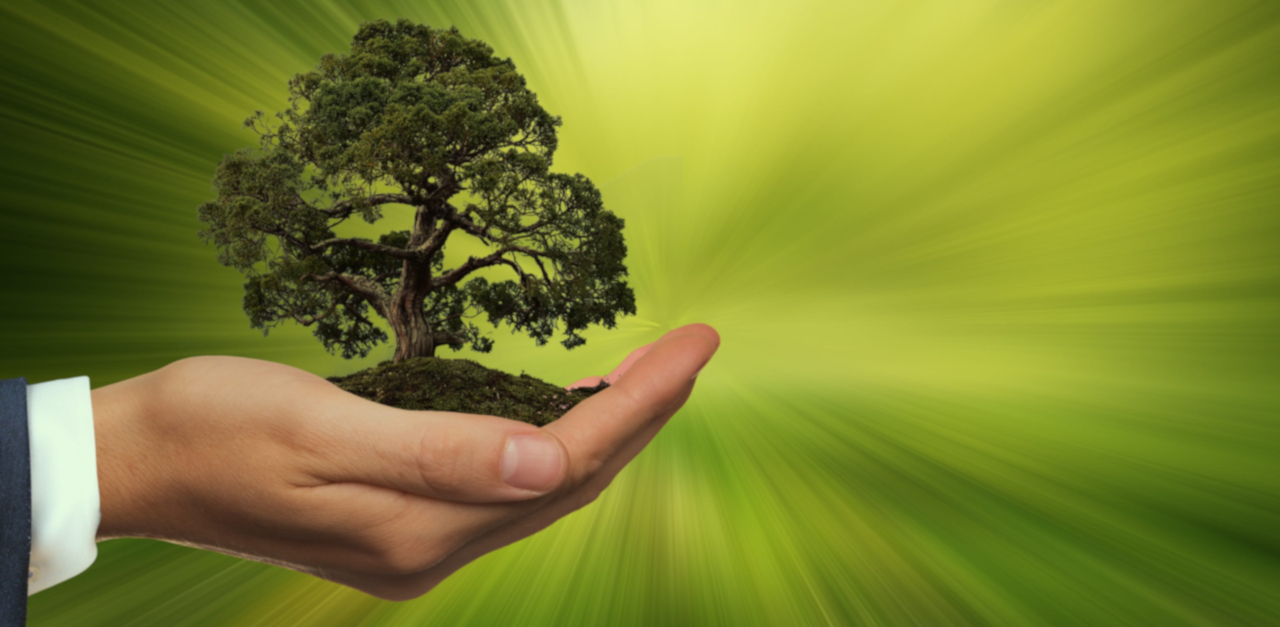 Sukurti saugomas teritorijas
Konferencija "Naujoji realybė- naujieji finansai"
[Speaker Notes: Maisto poreikdidėja, žemės ūkio paskirties žemės mažėja.]
Atkurti nualintas sausumos ir jūrų ekosistemas Europoje
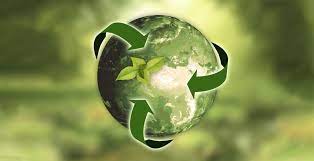 Konferencija "Naujoji realybė- naujieji finansai"
[Speaker Notes: Daržovių kiekis, esantis ant žmonių stalų, auga vis reikšmingiau, bet mažėja gyvulinės kilmės maisto suvartojimas. Žmonės pradeda teikti pirmenybę kokybei ir įvairovei, o ne kiekybei.
vartotojai vis labiau pageidauja kokybiško, ekologiško maisto, o tokie aspektai kaip sveikata, maistinės savybės, kilmė, tvarumas ir gyvūnų gerovė tampa itin svarbūs.
Ši paklausa turės lemiamą įtaką auginamoms veislėms, auginimo būdams ir gyvulių veisimui. Neabejotina, kad tam tikri rinkos sektoriai, pavyzdžiui, ekologiškų ir biodinaminių produktų poreikis per ateinantį dešimtmetį ženkliai augs. Už tai turėsime susimokėti]
Naujų verslo valdymo modelių žemės ūkyje taikymas
Žemės ūkio skaitmeninimo procesas lemiamai keičia žemės ūkio verslo valdymą.  
Kuriami Fintech produktai, sąnaudų valdymo technologijos, ūkio valdymo paslaugų modeliai, kiti inovatyvūs žemės ūkio verslo valdymo sprendimai.  
Jau taikomos verslo valdymo technologijos, siūlant ūkio valdymui reikalingų duomenų rinkimą jutikliais, sparčiai plėtojamas dalijimosi ekonomikos konceptas žemės ūkio produktų gamybai reikalingai technikai efektyviau panaudoti, virtuali kooperacija,  daiktų, gyvulių ir augalų internetas…...
Konferencija "Naujoji realybė- naujieji finansai"
Žemės ūkio verslo rizikų valdymo naujais įrankiais kompetencijos
Žemės ūkio verslo skaitmeninimas leidžia pritaikyti tokius ūkio valdymo sprendimus ir skatina inovacijas, kurias nebuvo įmanoma diegti dėl duomenų trūkumo ir atsiveria didesnės galimybės rizikų valdyme. 
Atsiradus galimybei rinkti duomenis apie augalus ir gyvulius realiu laiku jutiklių, dronų, palydovų pagalba, atsiveria galimybė valdyti gamtines, technologines rizikas realiu laiku.  
Mokslininkai prognozuoja, kad darbuotojų parinkimas bus labiausia susijęs su jų gebėjimais valdyti rizikas ir taip pat visiškai persikels į elektroninę erdvę.
Konferencija "Naujoji realybė- naujieji finansai"
Skatmeninių  technologijų taikymo verslo valdyme kompetencijos
Skaitmenizavimo technologijos atveria naujas žemės ūkio verslo valdymo galimybes visuose žemės ūkio ir maisto produktų vertės grandinės etapuose: 
žemės ūkio procesų automatizavimas leidžia tiksliai sureguliuoti naudojamų žaliavų ir medžiagų kiekius,  sumažinti rankinio darbo poreikį; 
palydoviniai duomenys ir jutikliai pagerina pasėlių augimo ir žemės ar vandens kokybės stebėjimo tikslumą, o visa tai sumažina sąnaudas.
produktų kilmės atsekamumo technologijos ir skaitmeninės logistikos paslaugos suteikia galimybę supaprastinti žemės ūkio maisto produktų tiekimo grandines, tuo pačiu teikdamos patikimą informaciją vartotojams ir padidindamos šias technologijas taikančių verslininkų konkurencines galimybes.
Konferencija "Naujoji realybė- naujieji finansai"
Ateities žemės ūkio tendecijos: žaliasis kursas + skaitmenizacija
Prognozuojama, kad per ateinančius 10 metų žemės ūkio robotai bus kiekvieno modernaus ūkio dalimi. 
Investicijų skatinimas į naujų technologijų kūrimą, orientuotų į sunaudojamos energijos mažinimą bei dirvožemio ir vandens resursų išsaugojimą, taip pat turėtų prisidėti įvedant šias robotizuotas sistemas į žemės ūkio rinką.
Pasaulyje pirmaujantys žemės ūkio technikos gamintojai investuoja dideles lėšas į naujų bei tvarių skaitmeninių technologijų kūrimą.
Žemės ūkio technikos milžinė „John Deere“ jau pristatė koncepcinį autonominį traktorių vikšrine važiuokle. Japonų įmonė „Kubota“ jau demonstravo sumanaus traktoriaus koncepciją „X traktor“. Šis projektinis modelis reprezentuoja įsivaizduojamą ūkininkavimo ateitį – kai žemės ūkio operacijos atliekamos visiškai autonomiškai – remiantis įvairiais duomenimis, tokiais kaip oro sąlygos, pasėlių augimo tempas ir kt.
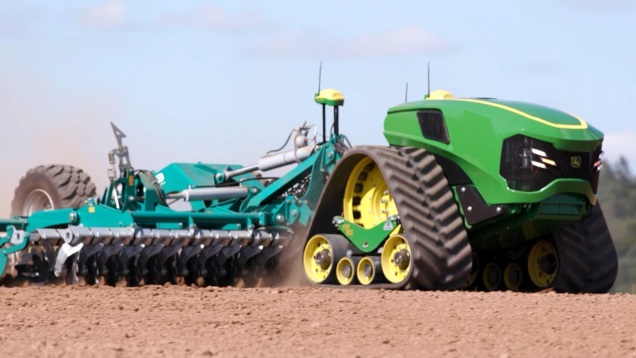 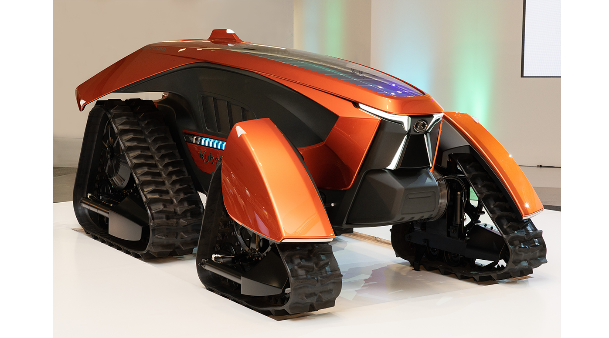 Konferencija "Naujoji realybė- naujieji finansai"
[Speaker Notes: Remiantis Tarptautinės nepilotuojamų transporto priemonių sistemų asociacijos prognozėmis, ateityje ūkiai užims apie 80 procentų visos komercinės dronų rinkos]
Kompanija “Forbes” teigia, kad pirmasis pasaulyje visiškai be žmogaus tiesioginio fizinio darbo užaugintas ir nuimtas derlius buvo 2017 m. 
t. y.  tame pasėlių lauke niekada nebuvo žmogus.
Konferencija "Naujoji realybė- naujieji finansai"
Finansinis mechanizmas – 1 trilijonas Eur
Konferencija "Naujoji realybė- naujieji finansai"
Teisingos pertvarkos mechanizmas: trys ramsčiai
Konferencija "Naujoji realybė- naujieji finansai"
[Speaker Notes: ES įdiegė Teisingos pertvarkos mechanizmą, kad teiktų finansinę ir techninę paramą regionams, kuriuos labiausiai paveikė perėjimas prie mažo anglies dioksido kiekio technologijų ekonomikos. 2021–2027 m. laikotarpiu jis padės sutelkti bent 65–75 mlrd. €:Teisingos pertvarkos fondas (TPF), kurio bendras biudžetas sudaro 17,5 mlrd. €, yra pirmasis Teisingos pertvarkos mechanizmo ramstis. Finansavimą ES biudžeto lėšomis papildys nacionalinis bendras finansavimas ir pervedimai iš Europos regioninės plėtros fondo ir „Europos socialinio fondo +“.]
Žalieji mokesčiai
“Teršėjas moka” principas
CO2  mokestis
Iškastinių išteklių apmokestinimo didinimas
Aplinkai žalingų subsidijų - mokesčių lengvatų mažinimas
Energijos mokesčių didėjimas
Rinkliavos už įėjimą į parkus, miškus ir kt.
Trąšų, pesticidų mokesčiai
Konferencija "Naujoji realybė- naujieji finansai"
[Speaker Notes: Nors ES tenka tik 8 % viso pasaulyje išmetamo CO2 kiekio, Europos komisija komunikate nurodo, kad bus išplėsta anglies dioksido mokesčio bazė. Jeigu didės mokesčiai, mokėsime dieesnes kainas mes]
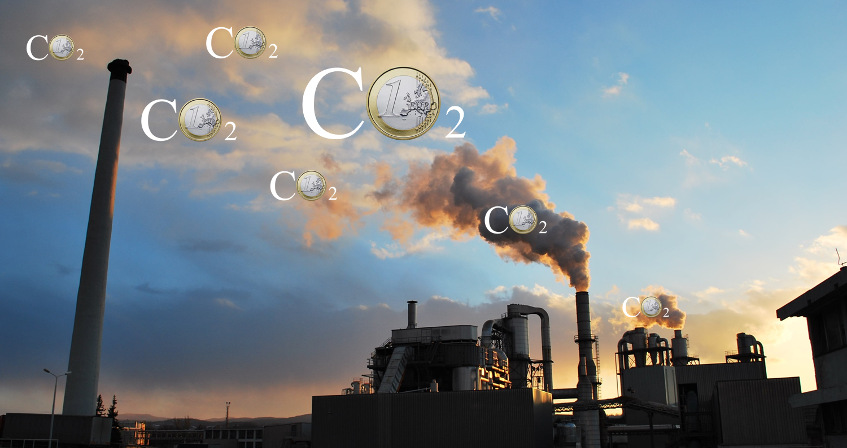 Konferencija "Naujoji realybė- naujieji finansai"
Kodėl tai aktualu žemės ūkiui?
Konferencija "Naujoji realybė- naujieji finansai"
Įdomūs faktai
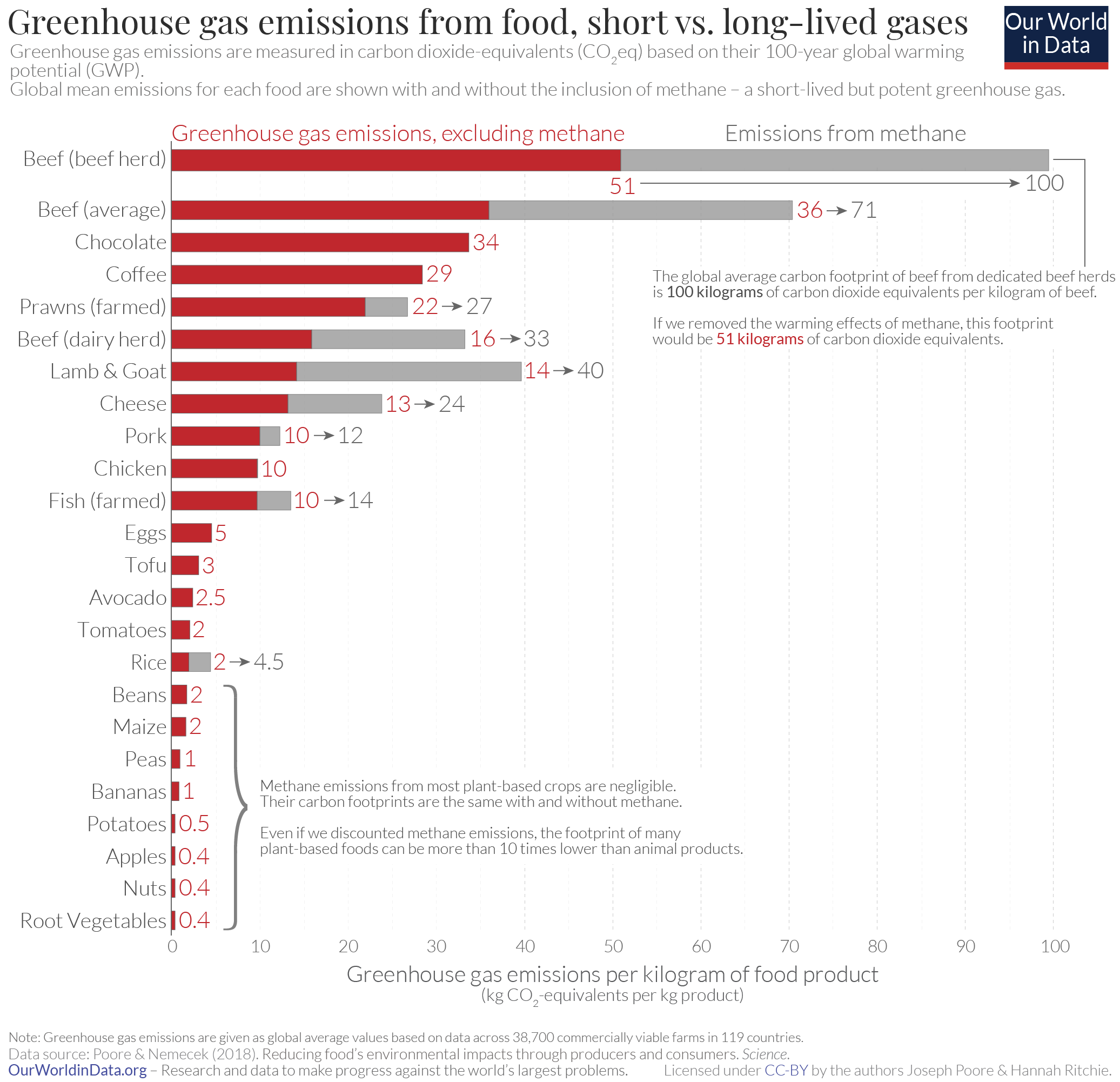 1 kg jautienos pagaminti sunaudojama 150 l vandens, išmetama 36 kg ŠESD emisijų
1 žmogus kasdien duše sunaudoja 50 l vandens
Vidutinis naujų keleivinių automobilių išmetamas CO2 kiekis kilometrui 122 g/km (kelionė į Vilnių ir atgal apie 25 kg emisijų)
Skrydis lėktuvu Vilnius -Paryžius sudaro 129 kg emisijų
Konferencija "Naujoji realybė- naujieji finansai"
Pabaigai….
Patiriame ne tik ekonomines, bet ir vertybines krizes, susiduriame su technologinėmis revoliucijomis. 
Gyvename pasimetimo epochoje. 
Tačiau to nereikia bijoti – ypač jei visus šiuos pokyčius suvoksime kaip naują optimizmo šaltinį, kaip būdą keistis ne tik pasauliui aplink mus, bet ir mūsų svajonėms, įspūdžiams ir svarbiausia – mūsų reakcijoms.

Dėkoju už dėmesį
Konferencija "Naujoji realybė- naujieji finansai"